2021-2022 School Discipline (SDA) Data Collection Training
1
Purpose of the SDA Collection
Districts are required to report to CDE, and CDE is required to report to the public and US Department of Education:
The total count of each Behavior Type and Disciplinary Action
ALL students Disciplined by their Demographic information
All Firearms brought to school and Disciplinary Action
2
SDA Training
The goal of this training is to help Districts/Local Education Agencies (LEAs) provide CDE (and ultimately the public) discipline data more efficiently and accurately. 

This training will include: 

File Information
Reporting Preschool Suspensions/Expulsions
Reporting ,”No Reportable Incidents” 
Uploading and Submitting the School Discipline files
Batch Maintenance 
Reviewing Errors and Reports
Finalizing the Data
Adam will go over some changes for the 2022-2023 Collection
3
SDA Reporting: Quick Guidance
Only report the incidents occurring for the current school year

If there were no incidents and/or no firearms to report, the corresponding file(s) are NOT uploaded into pipeline

The number of students reported as disciplined must be the same or greater than the number of incidents reported

2021-2022 is scheduled as a reporting year for the Office of Civil Rights collection (Civil Rights Data Collection aka CRDC)
4
Timeline
5
Reporting Preschool Discipline Data
6
Suspension and Expulsion Reporting for Preschool Students
In May of 2019, HB 19-1194 was signed into law.  
This law limits the suspensions and expulsion of children in grades preschool through second grade. 
It is important that programs work to positively address behaviors that may be challenging rather than suspending and expelling children in preschool. 
“Research indicates that young children who are suspended or expelled from school are several times more likely to experience disciplinary action later in their academic careers, drop out or disengage from high school, report feeling disconnected from school, and be incarcerated later in life (HB 19-1194)”
7
How are suspensions and expulsions defined in early childhood?
In-school suspension -separates or removes a child from the classroom or activity
Out-of-school suspension -temporarily removes a child from the program
Expulsion -permanently removes a child from the program
Soft-expulsion (reported as expulsion in the collection) -when a program inconvenient for a family or unwelcoming to the point they must stop attending
Disenrollment  (reported as expulsion in the collection) -permanently unenrolls a child from a program
Early pick-up –  (reported as out of school suspension in the collection) when a program requires a child to be picked up early
Colorado Shines Resource-Preventing Suspensions and Expulsions

Any action that meets one of the above definitions must be documented as a suspension or expulsion in preschool
8
Examples of Suspension in Early Childhood
The following are examples that must be counted when reporting out of school suspensions in early childhood:

Asking a family member to pick up a child early from preschool due to concerning or challenging behavior

Limiting the amount of time a child may attend programming due to concerning or challenging behavior
9
Examples of Expulsion in Early Childhood
The following are examples that must be counted when reporting expulsions in early childhood:

Families are told the program is a “bad fit” 

Families are informed that the program cannot provide the support that the child needs without any effort to implement strategies and accommodations.

Families are made to feel that they are not welcome in the program due to a child’s behavior
10
In-School Suspensions and Classroom Removals in Early Childhood
In-school suspensions are not specifically addressed in the law however, it is still part of the school discipline data collection. The following is an example of in-school suspensions in preschool:
Requiring a child to spend time in the principal or director’s office for remainder of day or extended days due to disciplinary purposes

Classroom removal is also not specifically addressed in the law however, it is still part of the school discipline data collection. The following example is counted when reporting classroom removal:
A child is temporarily removed from the classroom (moved to hallway, separate room, principal/director’s office) for disciplinary purposes.
11
Which children need to be reported and how is this tracked?
Districts are responsible to track suspensions and expulsions, and this includes preschool programs serving children funded through CPP or children served with IEPs.  This also includes children who are receiving state funding and enrolled in a district program, charter school or community partner program.
The district data respondents needs to work closely with their district early childhood leadership (CPP Coordinators, Preschool Directors, early childhood directors, etc.) to develop a system of documentation and data collection on suspensions and expulsions in preschool.
12
School Discipline Files
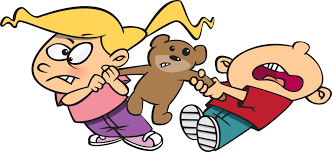 Discipline by Action
Count of Incidents
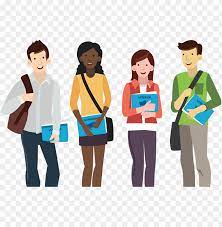 Discipline by Student Demographics
Count by students by demographics
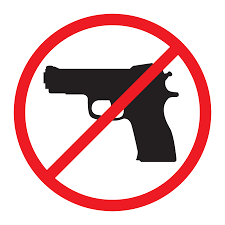 Firearm Discipline
Count of number of firearms brought or possessed to each school
13
Discipline by Action File
Collects the 
NUMBER of INCIDENTS 
by CATEGORY 
for each SCHOOL
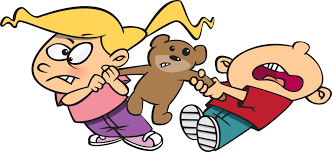 Discipline by Action
14
CATEGORIES
The Categories used are the Behaviors/Allegations codes  outlined by state statute and the Office of Civil Rights data collection (Civil Rights Data Collection aka CRDC):
01 - Drug 
02 - Alcohol 
03 - Tobacco 
04 - 1st, 2nd Degree 
05 - Dangerous Weapons 
06 - Robbery
07 - Other Felony
08 - Disobedience
09 - Detrimental Behavior
10 - Destruction of    School Property
12 - Other Code of Conduct
13 - 3rd Degree 
14 - Marijuana 
15 - Sexual Violence
16 - Rape 
17 - CRDC - Threats
18 - CRDC - Allegations
19 - CRDC - Allegations
20 - CRDC - Allegations
21 - CRDC - Allegations
22 - CRDC - Allegations
15
Discipline by Action
Record Expectations
A student is suspended, expelled or referred to law enforcement
=
Include and Report the behavior code for the disciplinary action.  
If there is not a category code for the behavior, use code 12: “Other Violations of Code of Conduct”
An incident occurs that is classified as a behavior code between 01 and 11 or between 14 and 16
=
Include and Report the incident, along with the resulting action.  If student was not suspended, expelled or referred to law, then use ‘Other Action Taken’.
Incidents of behavior code 12: “Other Violations of Code of Conduct” with only ‘Other Action Taken’ ARE NOT included in file.
16
Reporting the Discipline by Action Data
Each record in the Discipline by Action File represents the total incident information for of each category at the school

Simple Example- at school 1234, there were 4 incidents of drug violations, all resulting in expulsion:
17
Discipline by Action
Reporting the Discipline by Action Data: Behaviors
Each Behavior Incident can only have 1 Action taken
Report most severe action taken if multiple (i.e., expulsion over suspension)
Exception is for Referrals to Law Enforcement – 
ALL Law Enforcement Referrals must be reported in addition to any other action taken for the incident

Number of Incidents reported must be greater than 0
Only report those behaviors that occurred at the school for the year
If there were no incidents of a behavior, no record is needed for that behavior code

Optional Field – allows you to report 1 record per incident if this is easier.  Use an identifying number to keep track of each incident in the file to ensure there are no duplicates.
18
Discipline by Action
Reporting the Discipline by Action Data: CRDC Allegations
Each Allegation would not have any Action Taken reported

Each Allegation record would be reported with the: 
Number of Incidents reported
Weapon description if applicable

Allegation counts are only used for pre-populating the Civil Rights Data Collection (CRDC) for LEAs
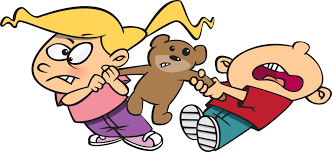 Discipline by Action
19
Discipline by Student Demographic File Purpose
Collects the 
NUMBER of STUDENTS 
by DEMOGRAPHICS 
AND 
DISCIPLINARY ACTIONS 
for each SCHOOL
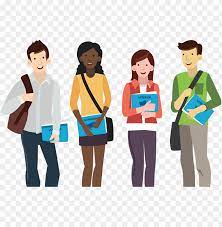 20
Discipline by Student Demographics
DEMOGRAPHICS AND DISCIPLINARY ACTIONS
Demographic Information:
Ethnicity/Race
Gender
Grade Level
IDEA/Special Education status
Section 504 Status
ELL Status

New  in 2020-2021 Optional Field- 
may use this for SASID/LASID
Disciplinary Actions:
Unduplicated Count of Students Disciplined
Classroom Removals
In-School Suspensions
Received Only One Out-of-School Suspension
Received More than One Out-of-School Suspension
Total Out-of-School Suspensions
Expulsions With Educational Services
Expulsions Without Educational Services
Law Enforcement Referral
School Related Arrest
Other Action
21
Discipline by Student Demographics
Reporting the Discipline by Student Demographics Data
Each student disciplined is counted by their demographic information and counted for each disciplinary action throughout the year.  The student is counted as 1 in the unduplicated count field.

Simple example: there were 4 white female 8th grade students disciplined at school 1234.  All 4 were expelled.
22
Discipline by Student Demographics
Reporting the Discipline by Student Demographics Data: Additional Info
The Unduplicated Count reports the number of students disciplined at least once

New Optional Field – allows you to report 1 record per student if this is easier.  Use an identifying number to keep track of each student in the file to ensure there are no duplicates. 
If this field is used, the Unduplicated Count would be ‘1’ for every record
23
Discipline by Student Demographics
Discipline by Action VS. Discipline by Demographics
Discipline by Demographics
Count of Students

All disciplinary actions taken are reported

Summarized by Student Demographic Information
Discipline by Action
Count of Incidents

Type of Behavior Reported (drug, alcohol, fights, etc.)

1 incident = 1 action taken 
(+ any Referral to Law)
Discipline by Student Demographics
Discipline by Action
24
Important Note
>
or
=
Discipline by Action
Discipline by Student Demographic
Count of Students Disciplined
Count of Incidents
multiple students may be disciplined for 1 incident
2 students 
disciplined
1 fight
>
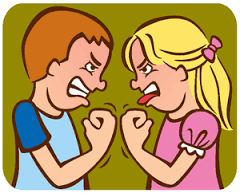 25
Firearm (GFSA) Discipline File Purpose
Collects the NUMBER of 
FIREARMS BROUGHT TO SCHOOL
by TYPE 
and DISCPLINARY ACTION
for each SCHOOL
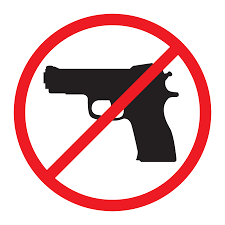 Firearm (GFSA) Discipline
26
Firearm Types and Disciplinary Actions
Firearm Types:
Handgun
Rifle/Shotgun
Other Firearm
Multiple Firearms

New Optional Field- 
may use this for SASID, LASID or 
    incident ID
Disciplinary Actions:
Brought or Possessed at School
Students Expelled
Students Expelled Less Than One Year
Students Referred And Expelled Less Than One Year
Students Expelled At Least One Year
Students Referred And Expelled At Least One Year
Students Not Disciplined
Students Disciplined Other
Students Removed Other
27
Firearm (GFSA) Discipline
Reporting the Firearm (GFSA) Data
Each record in the Firearm (GFSA) file represents the total number of each type of firearm brought/possessed at the school

Simple example: there were 2 handguns brought to the school; each resulting in an expulsion for one calendar year with a referral to an alternative school/program:
28
Firearm (GFSA) Discipline
Firearm (GFSA) Discipline File Flowchart
Action Taken
Length
Alt Program
29
Firearm (GFSA) Discipline
Reporting the Firearm (GFSA) Data: Additional Information
If there were no firearms at any of your schools, DO NOT upload a Firearm (GFSA) file

If you do have firearms to report, there is the new Optional Field that can be used; allows you to report 1 record per student if this is easier.  Use an identifying number to keep track of each student in the file to ensure there are no duplicates.
30
Firearm (GFSA) Discipline
Data Pipeline Process
31
Identity Management Roles
To have access to the SDA periodic collection, one of the following 3 roles would need to be assigned to you by your Local Access Manager:






If you plan to ‘do it all’ – you will want the SDA~LEA Approver Role
~This role will also allow you to complete the Attendance Snapshot
32
Pipeline Access
To log into Data Pipeline to submit a SDA File you will use this link:  https://www.cde.state.co.us/idm
You can bookmark this link for easier access

Click on Data Pipeline       Log in to Data Pipeline
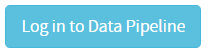 33
Quick Review of Process
Update ‘No Reportable Incidents’ Tab
Upload Data files in order (if applicable)
Discipline by Action File
Discipline by Student Demographic File
Firearm (GFSA) Discipline File 

Review error reports, correct data and re-upload files as needed
Review data reports for accuracy
Finalize data file utilizing the ‘All Discipline File’
34
No Reportable Incidents Overview
A separate tab in Data Pipeline, under “SDA”

Option to use when a school has no incidents to report to CDE; either
No Disciplinary Incidents and/or
No Firearms to report

Can be updated throughout the SDA process
If marked as “No” initially, this can be updated to “Yes” for a school if needed and vice versa, until the data is finalized

Must update each page or select ‘all’ per page to update all schools in one screen
35
No Reportable Incidents ScreenshotThis is your first step
After logging into Data
Pipeline
Click on SDA
Click on, 
No Reportable Incidents
Choose year
Choose LEA
Mark disciplinary incidents and
Firearms brought for each school
6.  SAVE
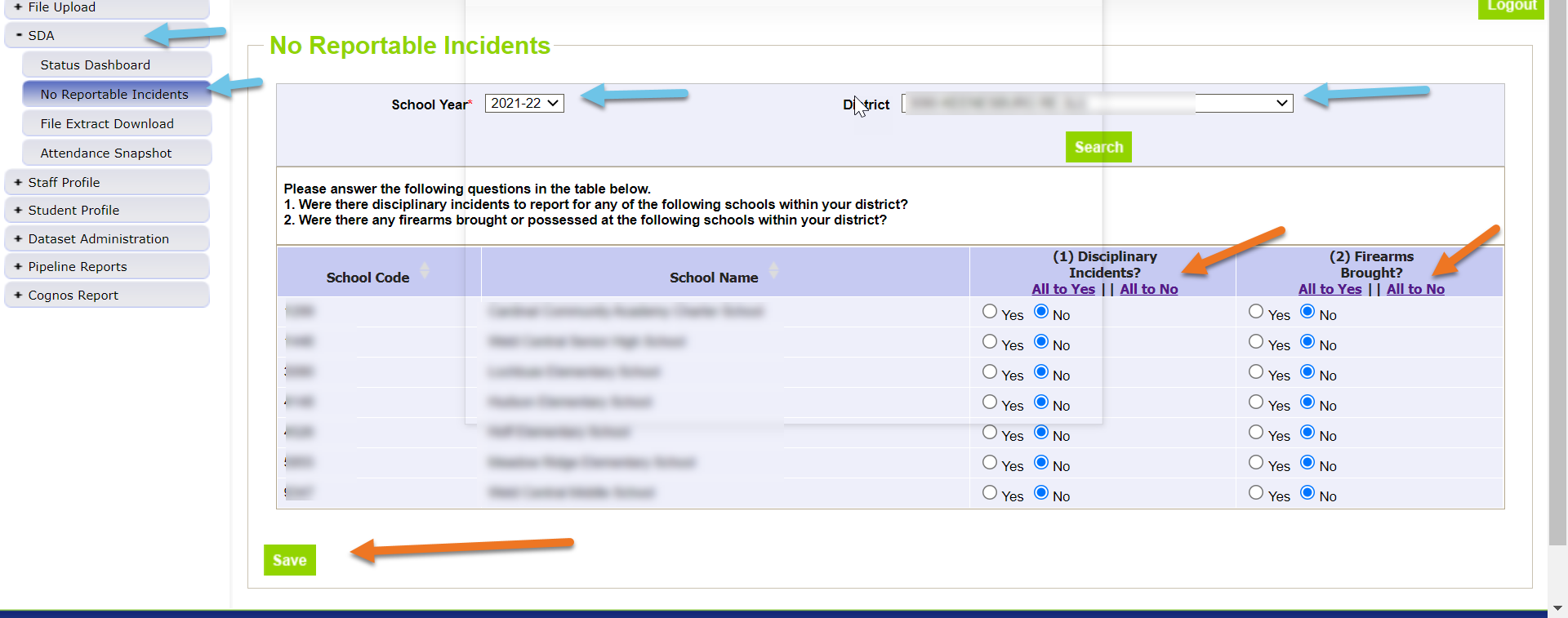 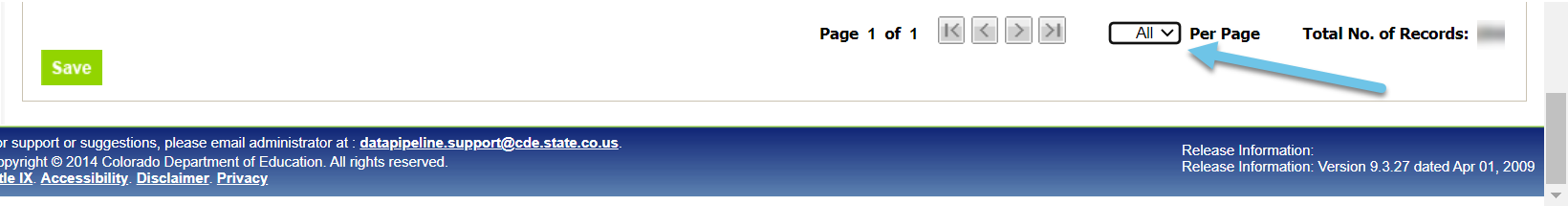 *If there are multiple pages, please be sure to list ‘All’ per page OR save each page after updating the status indicators
36
No Reportable Incidents – Disciplinary Incidents
No – Disciplinary Incidents

School CANNOT be included in the Discipline by Action file OR the Discipline by Student Demographic file

IF ALL schools marked with  “No”, then the Discipline by Action file AND the Discipline by Student Demographic files ARE NOT UPLOADED
Yes – Disciplinary Incidents

School MUST be included BOTH Discipline by Action file 
AND Discipline by Student Demographic file
37
No Reportable Incidents – Firearm Incidents
Yes – Firearm Incidents

School MUST be included the Firearm (GFSA) file
No – Firearm Incidents

School CANNOT be included in the Firearm (GFSA) file

IF ALL schools marked with  “No”, then the Firearm (GFSA) file is NOT UPLOADED
38
Uploading School DisciplineDiscipline by Action
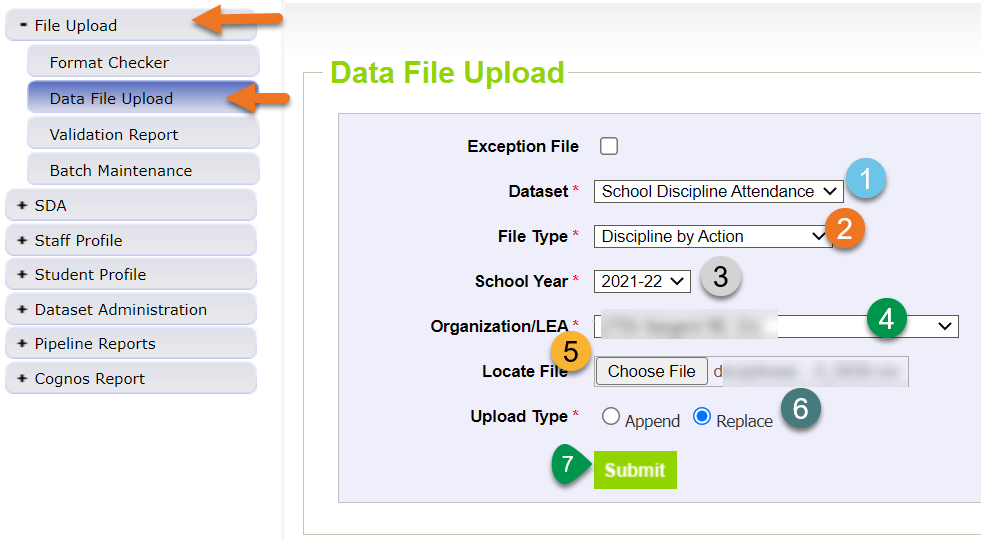 39
Uploading School DisciplineDiscipline by Student Demographics
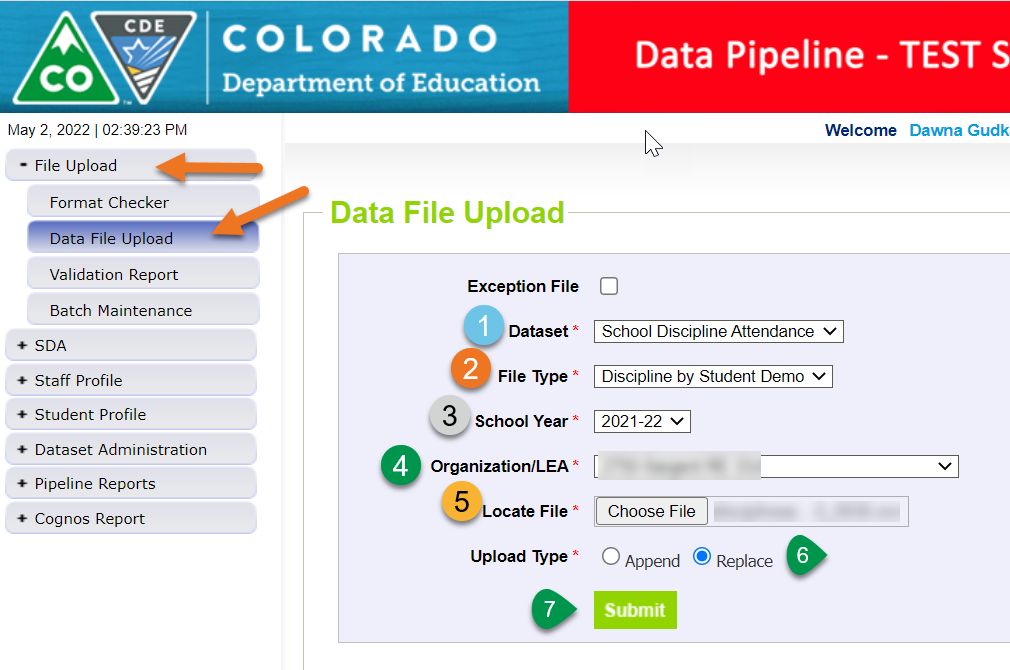 40
Uploading School DisciplineFirearm Discipline
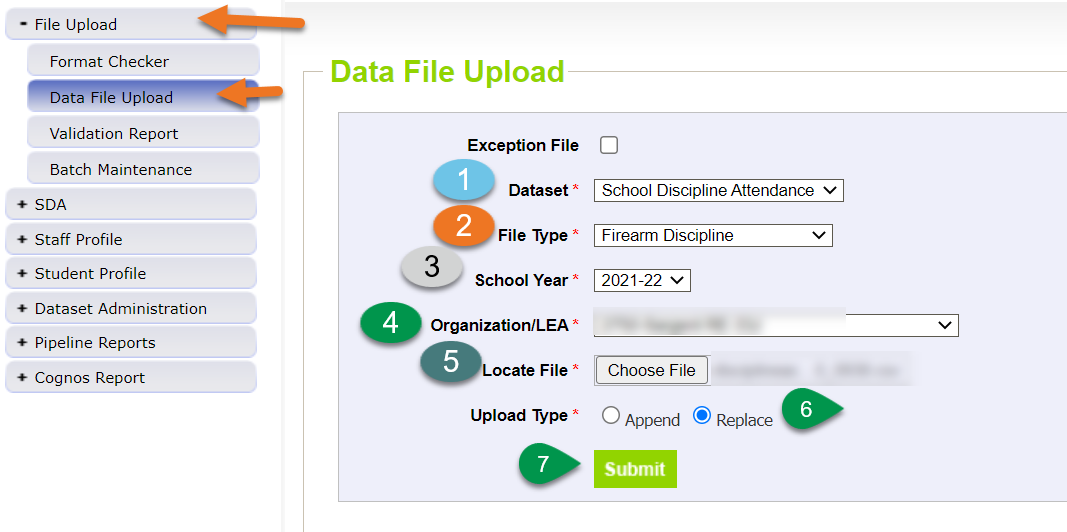 41
Status Dashboard
Confirms file processed and provides the error count in the file
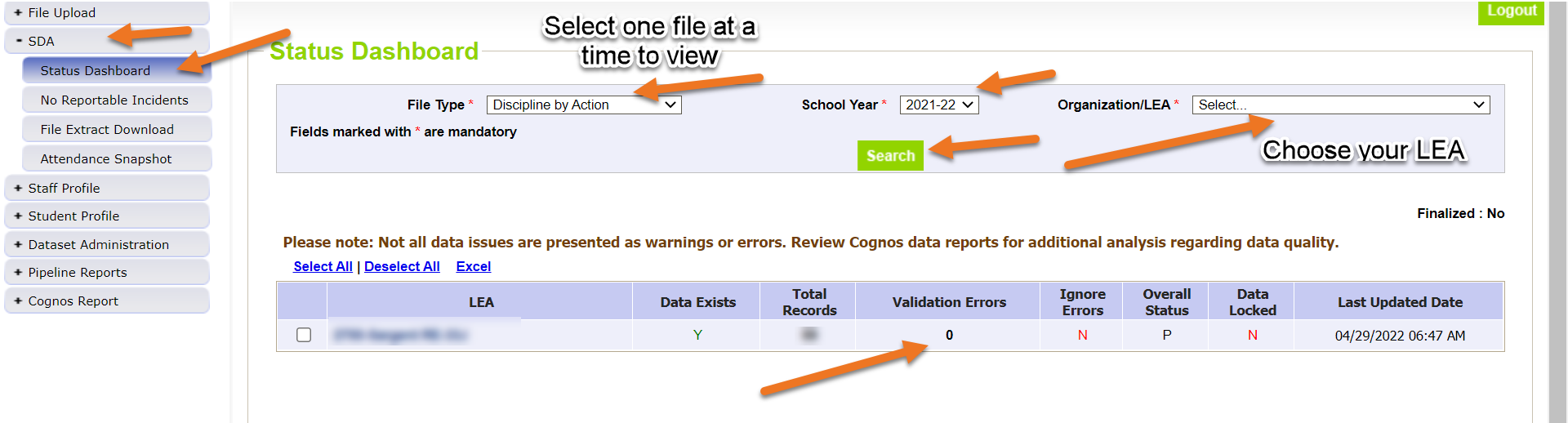 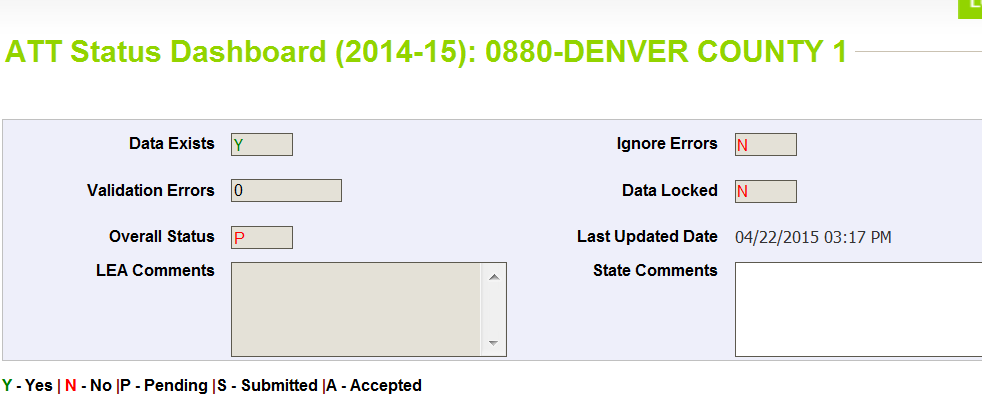 Data Exists = Y (data processed) or N (data not processed)   
 
Validation Errors = # (# of errors in file)
 
Overall Status =  P (Pending) or N (No data)
 
Last updated date = last date of upload
42
Review Errors and Warnings
Two options:
Using Cognos
Using Pipeline Error Reports

You may use either option exclusively or both throughout
43
Using Cognos (Errors and Warnings)
In cognos, choose ‘Pipeline Reports’ and then ‘School Discipline and Attendance’
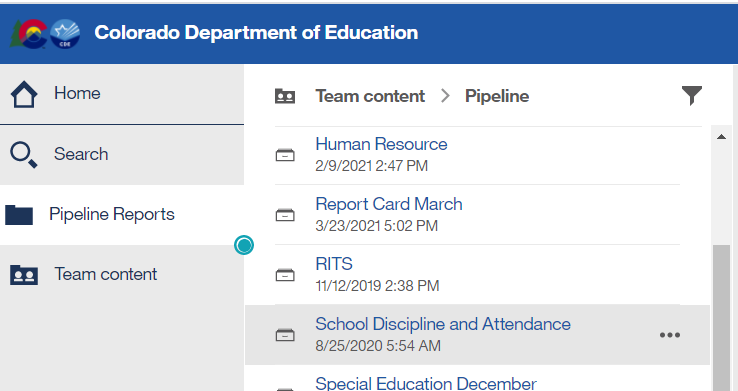 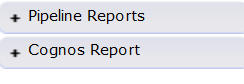 44
Cognos Error Reports
Select the appropriate Error Report
If there are no errors for your district for the file OR the file was not processed for your district yet, there will be no error report available
Error reports can be downloaded into excel
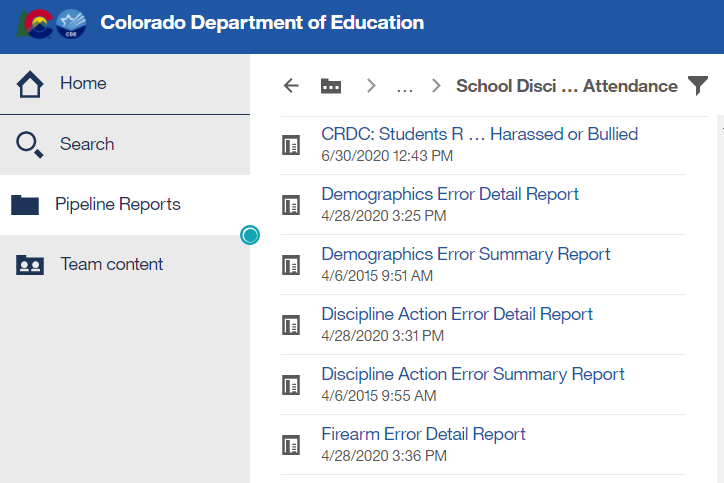 45
Using Data Pipeline Reports(Errors and Warnings)
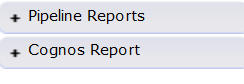 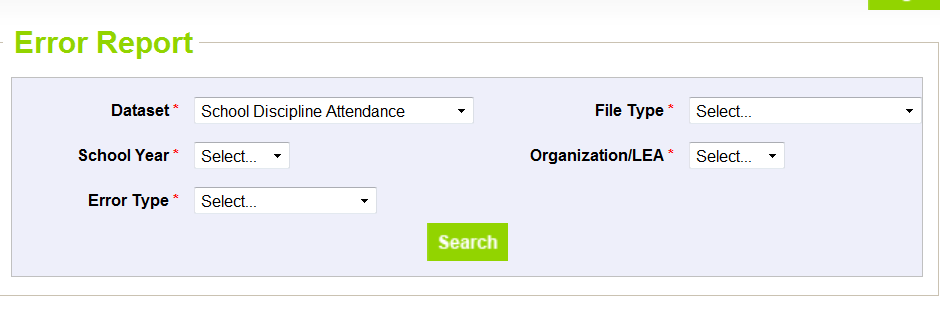 Select file type, year, LEA and Errors and Warnings – then select “Search”
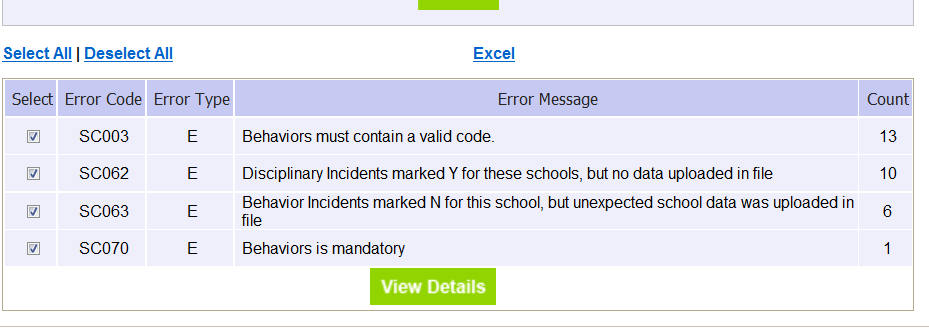 Select View Details and then Excel to view report in Excel
46
Correct Data
Update data in data files based on errors/warnings and re-upload files as needed

Repeat steps until all errors in file are resolved for all files
47
Accessing Cognos Reports to Validate
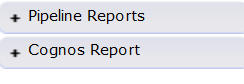 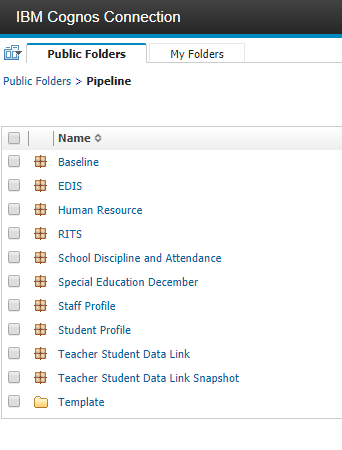 48
Discipline by Action Taken Reports
Discipline Action Error Detail Report
Discipline Action Error Summary Report
Summary of Behavior by Action
Count Incidents by Action Trend
Comparison of Incidents Reported and Students Disciplined
49
Discipline by Student Demographic Reports
Comparison of Incidents Reported and Students Disciplined
Count of Students Disciplined Trend
Summary of Disciplinary Actions by Federal Race/Ethnicity
Summary of Disciplinary Actions by Gender
Summary of Disciplinary Actions by Grade
Summary of Disciplinary by Demographic File
Demographics Error Detail Report
Demographics Error Summary Report
50
Firearm (GFSA) Data Reports
Firearm Error Detail Report
Firearm Error Summary Report
Summary of Firearm Data
51
Key Words used in Report Titles
Error Detail Report
Includes record with each error

Error Summary Report
Provides count of records with each error

Trend
Data provided for current year, prior year and 2 years prior

Summary
Grouping the data reported into categories
52
Summary of Behavior by Action
Provides the Type of Behavior (code and description) AND totals as reported for each by School:
Number of Incidents
Classroom Removals
In-School Suspensions
Out-of-School Suspensions
Expulsions
Law Enforcement Referrals
Other Action Taken
53
Discipline by Action
Count Incidents by Action Trend
Provides data reported in the Discipline by Action Taken File for the current year, prior year and 2 years previously
Total Number of Incidents 
Classroom Removal Incidents
In School Suspension Incidents
Out of School Suspension Incidents
Expulsion Incidents
Law Referral Incidents
Other Action Taken Incidents
54
Discipline by Action
Comparison of Incidents Reported and Students Disciplined
Provides the total counts of incidents reported per school

Provides the total count of students disciplined reported by school

These numbers will assist with any comparison error(s) in your data file and to verify accuracy of both reports

Recall, the count of students disciplined should be either more than or equal to the count of incidents reported
55
Discipline by Action
Discipline by Student Demographics
Count of Students Disciplined Trend
Provides data reported in the Discipline by Student Demographic File for the current year, prior year and 2 years previously
Number of Students Reported as Disciplined (unduplicated count) 
Number of Students Reported with Classroom Removals
Number of Students Reported with In School Suspension
Number of Students Reported with Out of School Suspension 
Number of Students Reported with Expulsions (with or without services)
Number of Students Reported with a Law Enforcement Referral
Number of Students Reported with an Other Action Taken
Total Number of Students Disciplined (duplicated count)
56
Discipline by Student Demographics
Summary Reports for Discipline by Student Demographic
Summary of Disciplinary Actions by Federal Race/Ethnicity
Total of each disciplinary action reported by Federal Race/Ethnicity for each School

Summary of Disciplinary Actions by Gender
Total of each disciplinary action reported by Gender for each School

Summary of Disciplinary Actions by Grade
Total of each disciplinary action reported by Grade for each School

Summary of Discipline by Demographic File
Total of each disciplinary action reported by Federal Race/Ethnicity, Gender, Grade, Special Education, 504, and ELL status for each School
57
Discipline by Student Demographics
Summary of Firearm Data
Provides data only if Firearm file was uploaded

Provides Firearm data by School, Grade Level and Firearm Weapon Code/Description
58
Firearm (GFSA) Discipline
CRDC Reports
All will have title “CRDC: %%%%”

These reports will have data included for review
59
Finalize Data
New file is available to finalize all 3 files at once; this file is titled “All Discipline”

All files must be uploaded and error free OR indicated as “No” for all schools in No Reportable Incidents tab prior to finalizing

By finalizing the “All Discipline” file ALL 3 files are finalized

Download sign off form will indicate which schools have data reported
60
Finalize Data Steps
Only the SDA~LEAAPPROVER role can perform this step
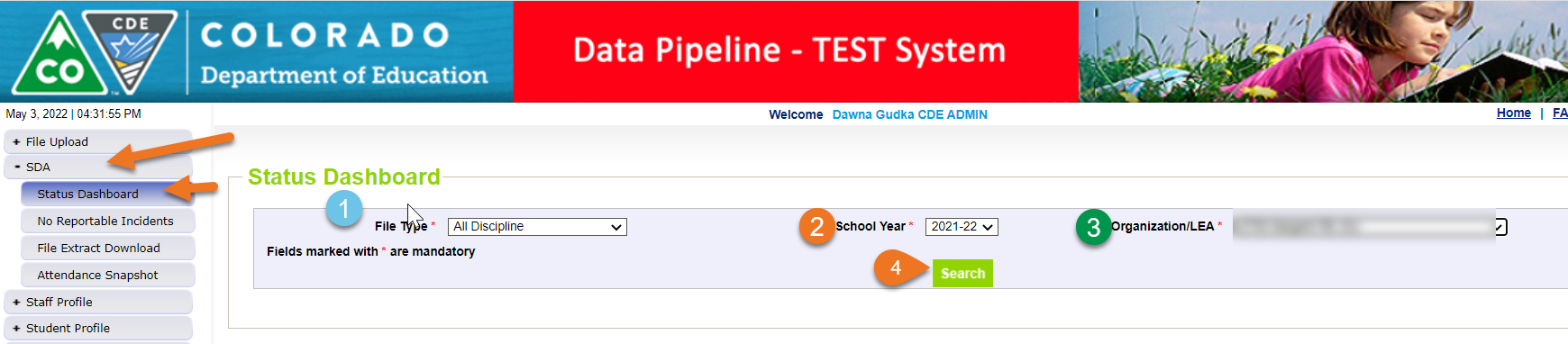 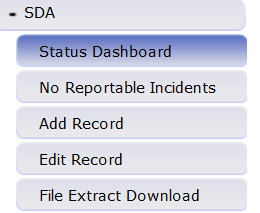 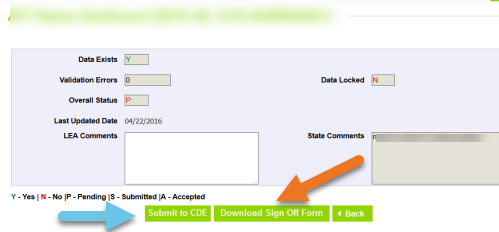 Submit to CDE
Download Sign off Form
61
Added Behavior Code for the 2022-2023 Discipline by Action File
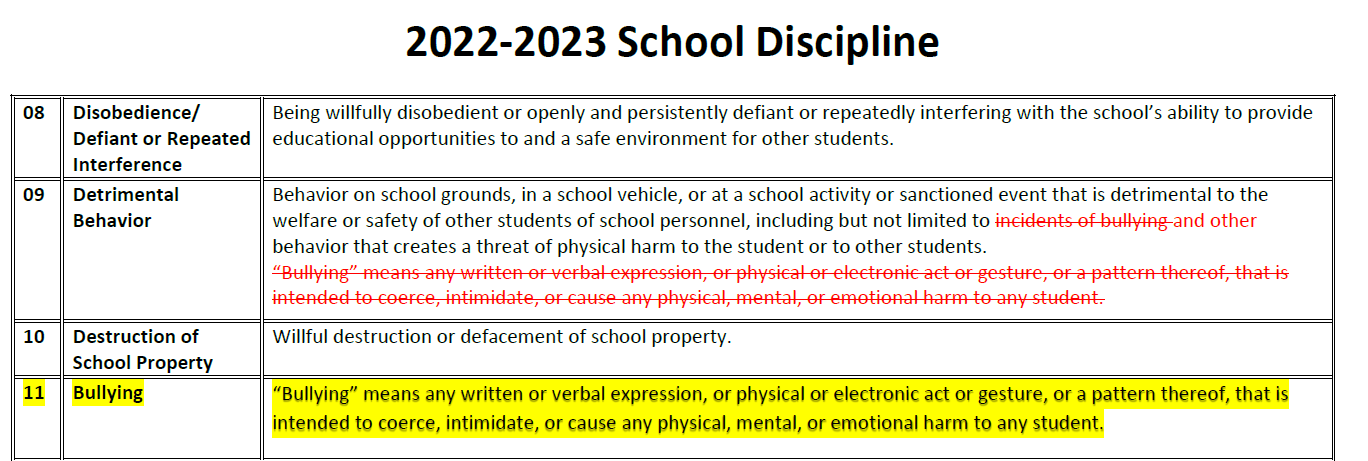 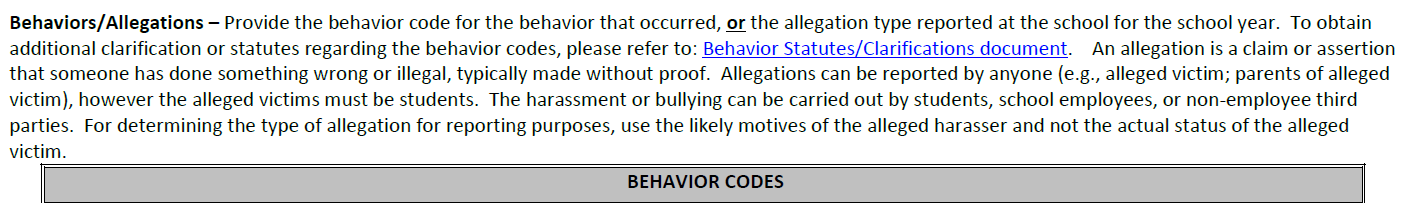 62
Adam Collins, Ph.D.Statewide Bullying Prevention Manager/MTSS SpecialistCollins_A@cde.state.co.usChanges for 2022-2023 School Discipline Collection
63
Bullying
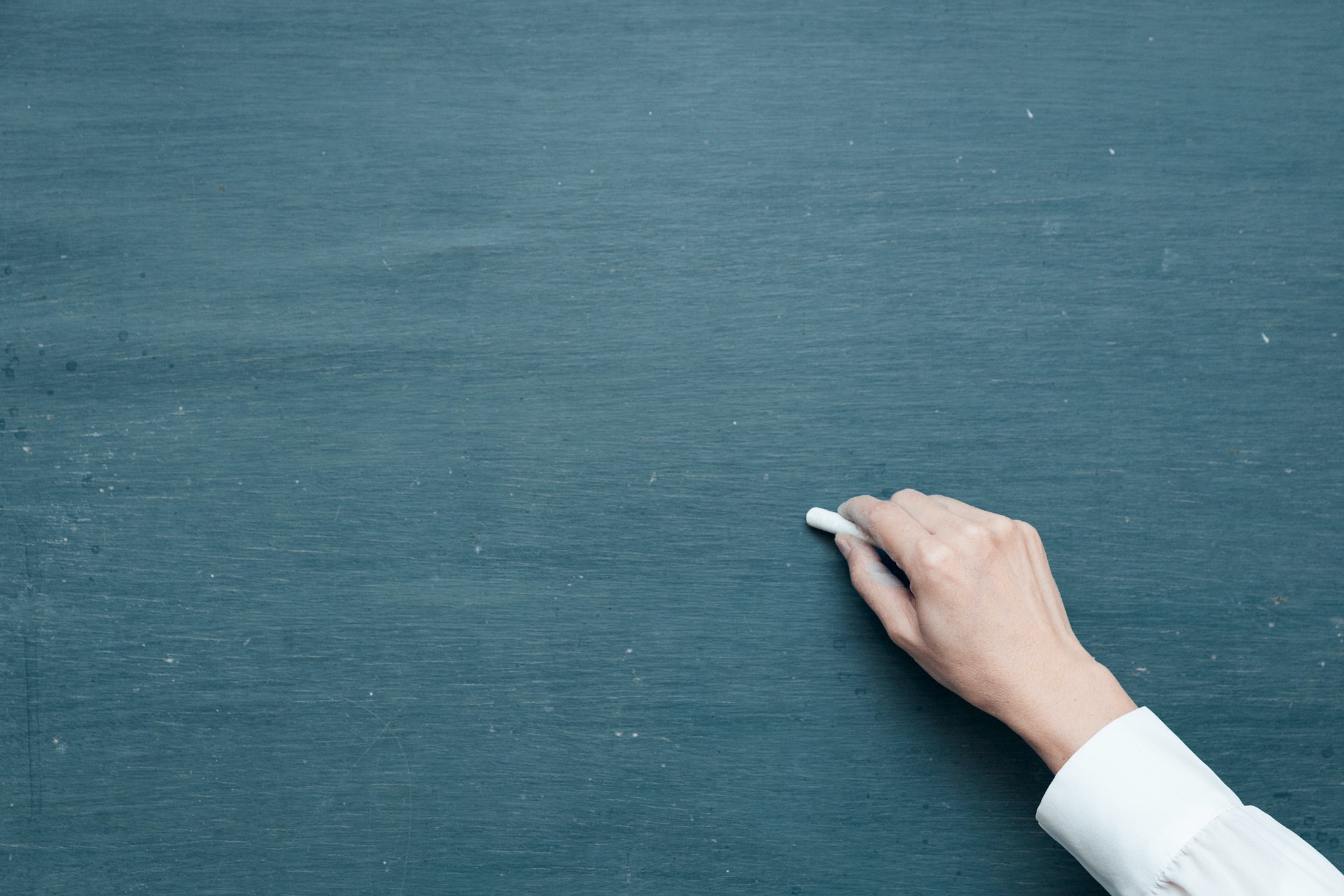 Any written or verbal expression, or physical or electronic act or gesture, or a pattern thereof, that is intended to coerce, intimidate, or cause any physical, mental, or emotional harm to any student.

-Legal definition of bullying  in Colorado
64
[Speaker Notes: In Colorado, the legal definition of bullying is quite complicated. Bullying is defined in Colorado law as: “Any written or verbal expression, or physical or electronic act or gesture, or a pattern thereof, that is intended to coerce, intimidate, or cause any physical, mental, or emotional harm to any student.”]
Bullying - Clarifications
Intent
Repeated
Imbalance of Power
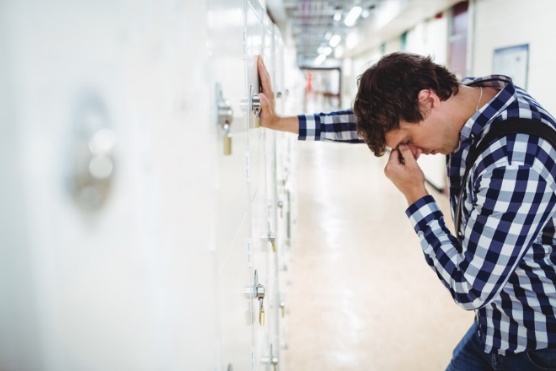 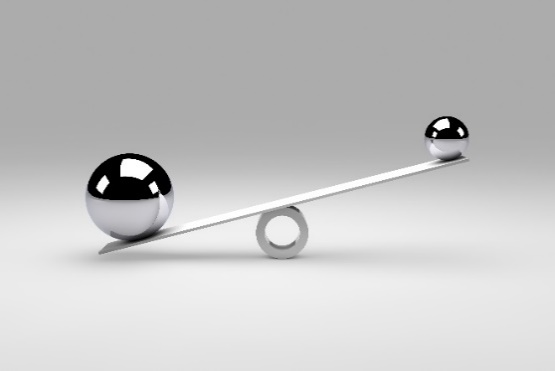 65
(See Gladden et al., 2014)
[Speaker Notes: Perhaps an easier way to understand bullying comes from the research on the topic. Researchers suggest that there are three components that differentiate bullying from other forms of aggression. 
The first component is that bullying behavior is intentional. It is not an accident. When a student perpetrates bullying against another student, it is done so with the purpose of causing harm.
The second component is that the bullying behavior is repeated or likely to be repeated. Bullying often does not happen just once.
Finally, there is an imbalance of power inherent in bullying situations. This means that the student perpetrating the bullying has power in some form or fashion over the target. The stereotypical portrayal of this power imbalance is that of a bigger, stronger student bullying a smaller, physically weaker student. Think, Biff Tannen bullying George McFly in the movie Back to the Future. 
Another way that a power imbalance may play out is if one student is more popular, or has more social power, than another. Examples of this type of power imbalance can be found throughout movies like, Mean Girls.]
Thanks for Attending!
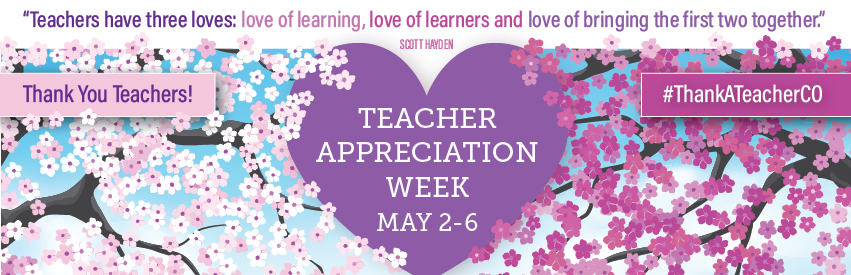 Any questions or if you need any assistance with the School Discipline collection, please contact me.

Dawna Gudka
Gudka_d@cde.state.co.us

School Discipline Website
Reminder today, May 4th, 2022 Lindsey is hosting a SPED School Discipline training at 2:00pm
66